4th International workshop on “State of the Art in Nuclear Physics” SOTANCP4, May 13-18, 2018, Galveston, USA
Role of the tensor force on the proton-neutron correlation in N=Z nuclei
Hiroshi MASUI
Kitami Institute of Technology
Collaborator: 
Masaaki KIMURA, Hokkaido Univ.
SOTANCP4, 13-18 May 2018, Galveston, USA
Proton-neutron with a core nucleus
Neutron
Proton
proton-neutron correlation changes due to:
Spin-Orbit force: Splitting the orbits
Pauli-Principle: Selection rule to the orbits
0d3/2
1s1/2
0d5/2
Core nucleus
0p1/2
0p3/2
Core+p+n Picture
0s1/2
Core nucleus
SOTANCP4, 13-18 May 2018, Galveston, USA
Correlation of T=0 and T=1 channels
Bertsch  et al.
G. F. Bertsch and Y. Lin,Phys. Rev. C 81, 064320 (2010)
T=1 pairing is favored
HFB calculation
Typical size:
Rrms 〜 9 fm
Nuclear size
Spin-orbit splitting: Large
Small
Correlation energy:
S=0 (T=1) > S=1 (T=0)
S=1 (T=0) > S=0 (T=1)
SOTANCP4, 13-18 May 2018, Galveston, USA
Correlation of T=0 and T=1 channels
Sagawa et al.
H. Sagawa, Y. Tanimura and K. Hagino, Phys. Rev. C 87, 034310 (2013)
T=1 pairing is favored
HF calculation
Interaction: pairing-type
T=1:
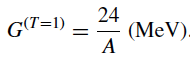 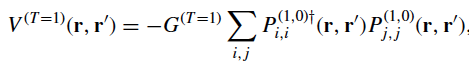 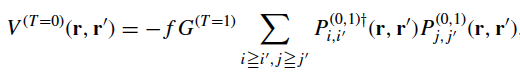 T=0:
SOTANCP4, 13-18 May 2018, Galveston, USA
(Continued)
H. Sagawa, Y. Tanimura and K. Hagino, Phys. Rev. C 87, 034310 (2013)
Single-Particle Levels
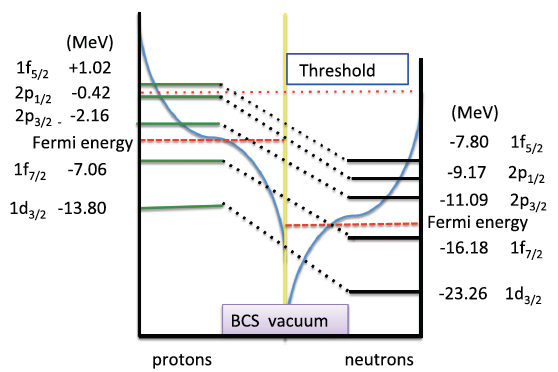 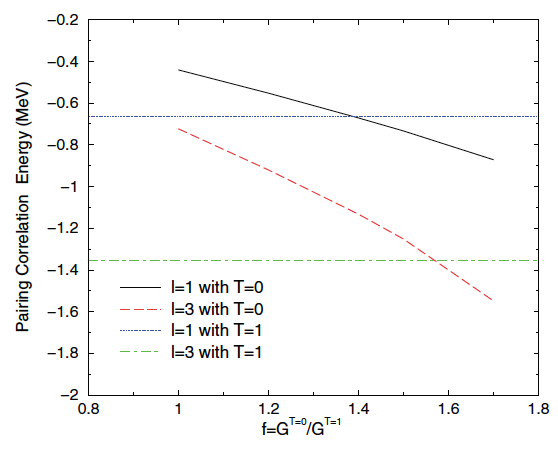 L=1
L=3
1. Large S.O. splitting
For the same correlation energy,
We need f=1.4 〜1.7
2. Different Fermi energy surfaces
SOTANCP4, 13-18 May 2018, Galveston, USA
Experimental situation for core+p+n
18F (16O+p+n)
42Sc (40Ca+p+n)
58Cu (56Ni+p+n)
1.04MeV
0.61MeV
(T=1)
0.20MeV
(T=1)
(T=0)
(T=0)
(T=0)
(T=1)
SOTANCP4, 13-18 May 2018, Galveston, USA
Three-body calculation with core+p+n
An effective interaction model (contact, density-dependent type)
Y. Tanimura, H. Sagawa and K. Hagino, PTEP, 2014, 053D02 (2014)
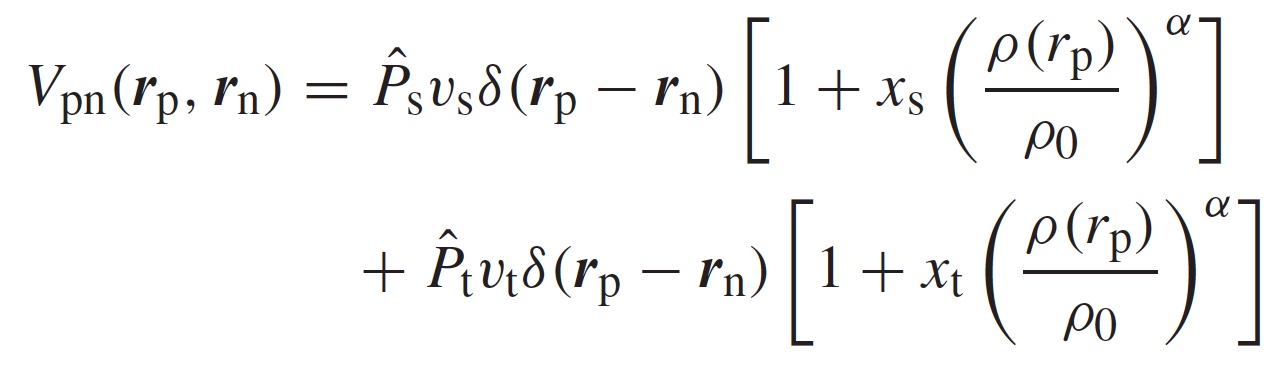 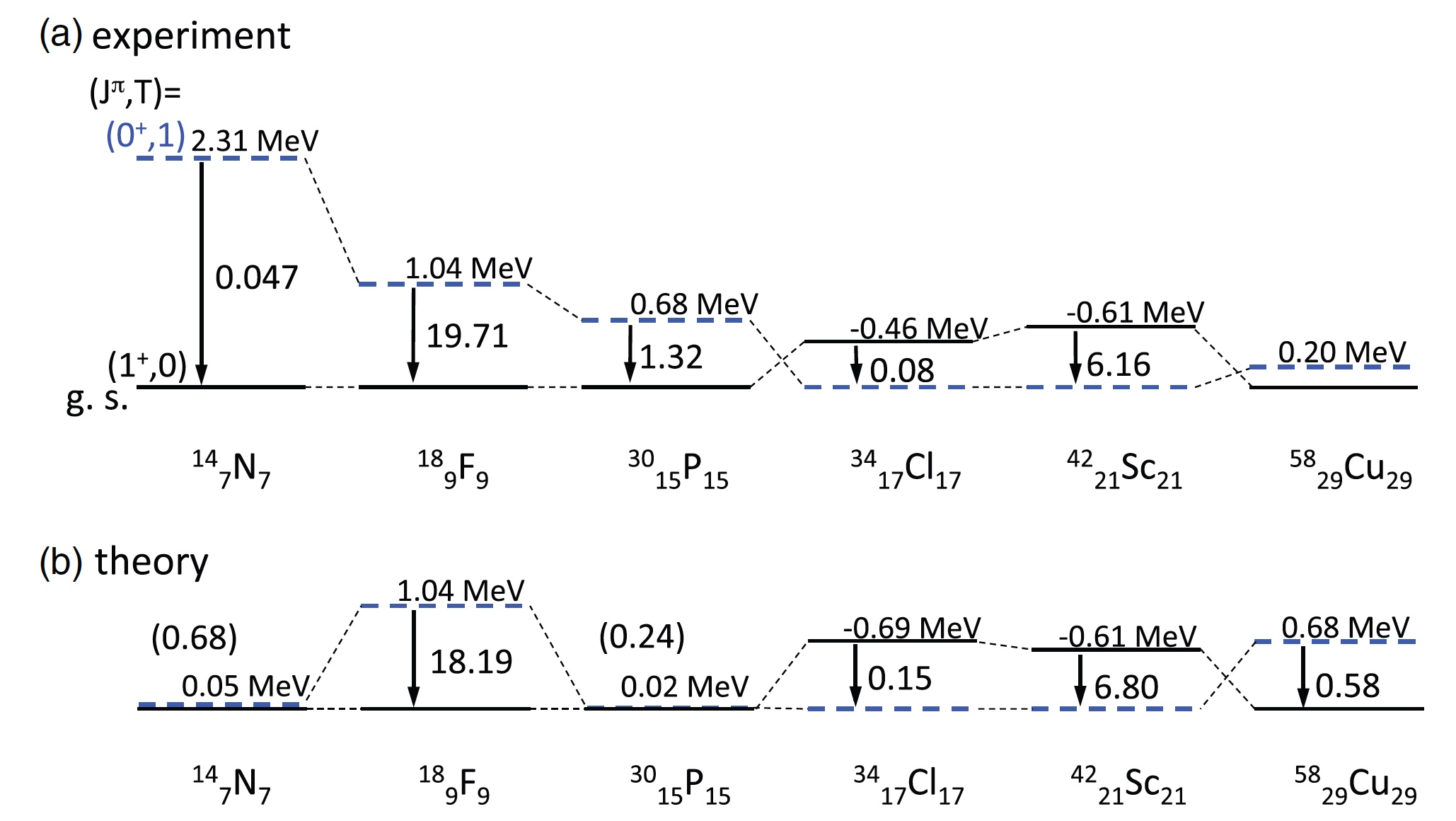 ・Inversion of the 1+ - 0+ in 42Sc
・B(M1) value for 18F, 34Cl, 42Sc
SOTANCP4, 13-18 May 2018, Galveston, USA
Proton-neutron correlation in Core+p+n model
0+ (S=0, T=1)
1+ (S=1, T=0)
18F
42Sc
0+ (S=0, T=1)
58Cu
1+ (S=1, T=0)
S=0
S=1
“Deuteron-type”
“Pairing-type”
SOTANCP4, 13-18 May 2018, Galveston, USA
Expected scenario
without tensor force
with tensor force
1+
18F
42Sc
58Cu
“Pairing-type”
“Pairing-type”
0+
42Sc
1+
0+
58Cu
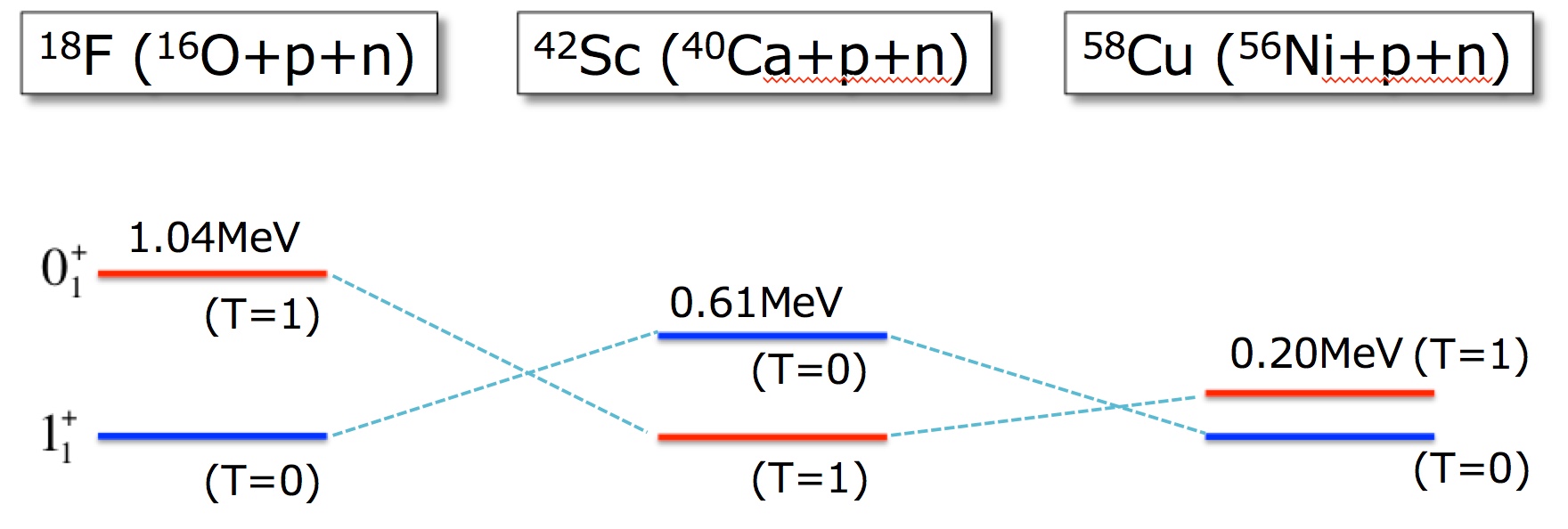 1+
“Deuteron-type”
18F
1+
SOTANCP4, 13-18 May 2018, Galveston, USA
Role of the Central Force
SOTANCP4, 13-18 May 2018, Galveston, USA
“COSM with GEM”
Hamiltonian (COSM)
Cluster-Orbital Shell Model [1]
Center of mass motion is subtracted form the Hamiltonian
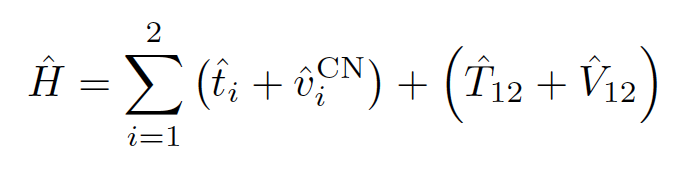 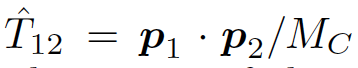 Recoil term :
[1] Y. Suzuki and K. Ikeda, Phys. Rev. C 38, 410 (1988)
Basis function (GEM)
Gaussian Expansion Method [2]
1
2
Effect of continua is correctly taken into account
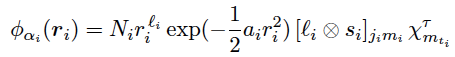 r1
r2
Gaussian basis
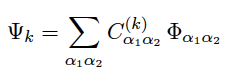 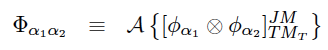 core
[2] E. Hiyama, Y. Kino and M. Kamimura, Prog. Part. Nucl. Phys. 51, 223 (2003).
SOTANCP4, 13-18 May 2018, Galveston, USA
Spatial correlation of the proton and neutron in 18F
H. Masui, M. Kimura, Prog. Theor. Exp. Phys. 2016, 053D01 (2016)
(Central force)
N-N: Minnesota
Core-N: Folding + LS + OCM
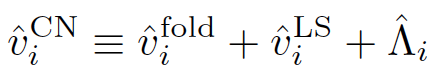 Adjusted to 17O, 17F (5/2+, 1/2+, 3/2+)
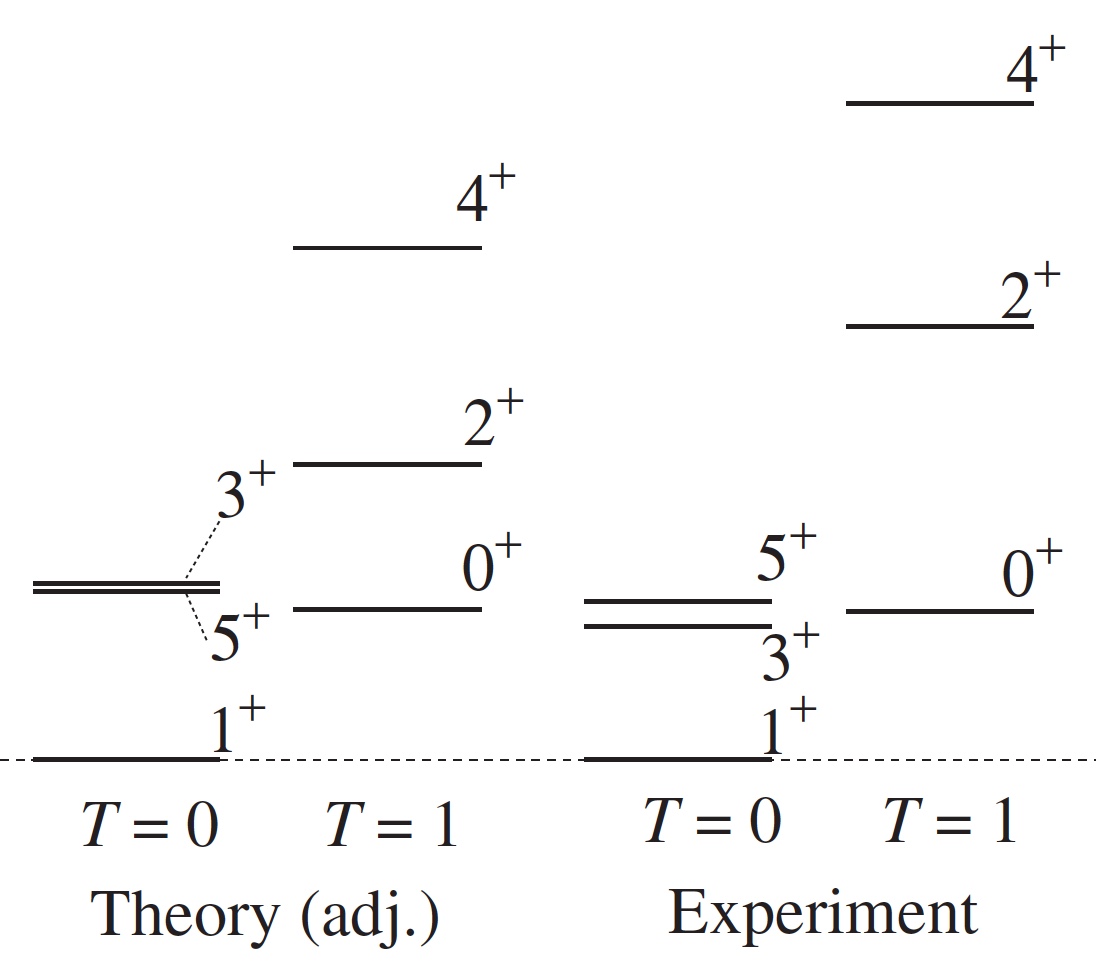 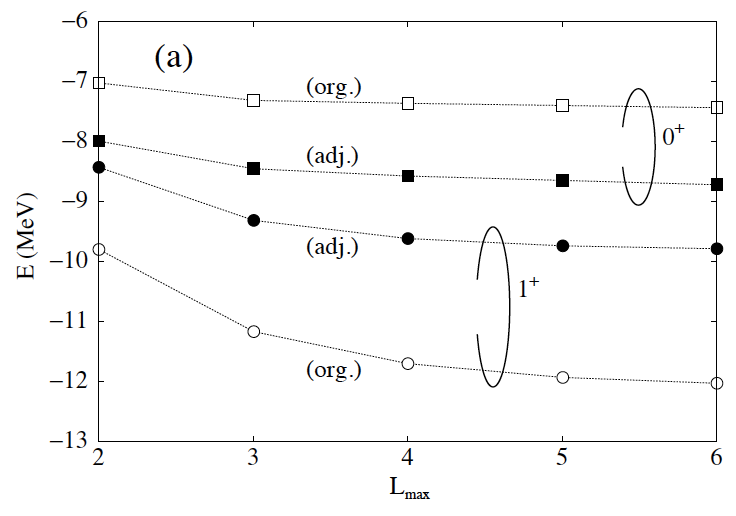 MN
Continuum
Fold+LS+OCM
SOTANCP4, 13-18 May 2018, Galveston, USA
1+-coupling with the central force
Cross-shell conf.
18F
0d3/2: j< (L+2)
0d3/2: j<  (L+2)
weak
Strong
ΔL=0
ΔL=2
1s1/2: j’    (L)
1s1/2: j’    (L)
0d5/2: j> (L+2)
0d5/2: j> (L+2)
SOTANCP4, 13-18 May 2018, Galveston, USA
Correlation energy of 18F
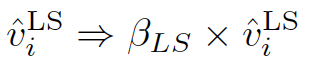 Changing the strength of LS-int.
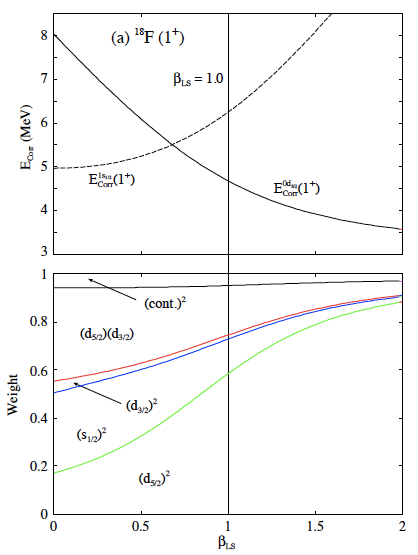 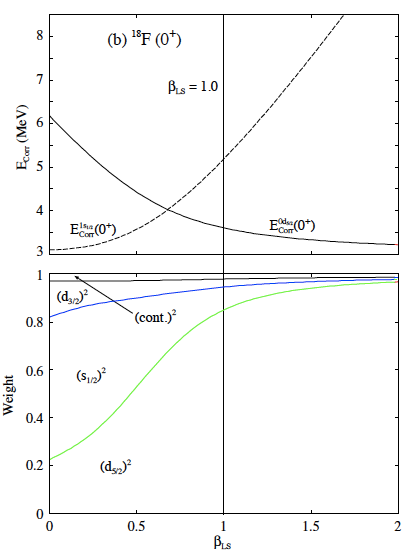 1+
0+
Ecorr
4.96
Ecorr
4.67
3.61
3.22
3.10
3.56
ΔL=0 coupling
Comp w.f.
Comp w.f.
SOTANCP4, 13-18 May 2018, Galveston, USA
Correlation energy
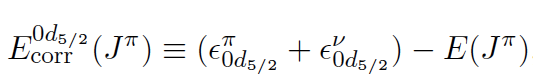 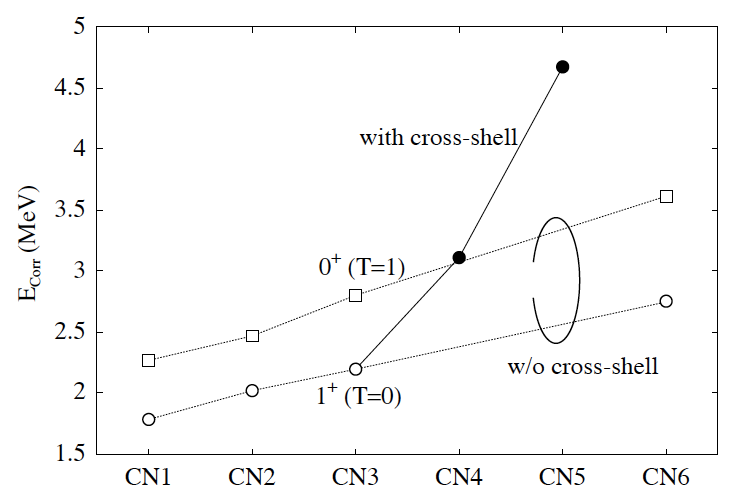 18F(1+): (a)+(b)
18F(0+): (a)
18F(1+): (a)
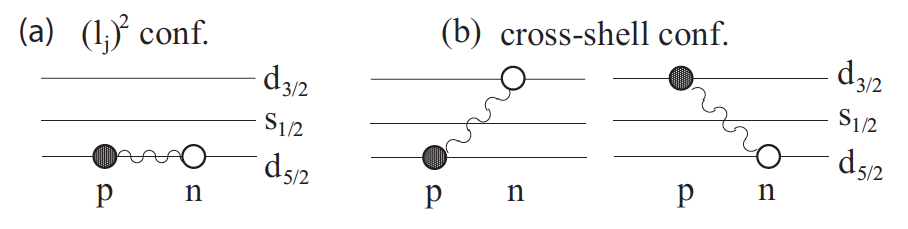 SOTANCP4, 13-18 May 2018, Galveston, USA
Magnetic moment of 1+
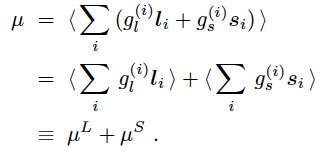 For the pure L=0, S=1 case
(L=0), S=1
mL = 0
(mN)
mS = 0.880
(mN)
(mp + mn)
(LR=0)
Three-body (2) [2]
Three-body(1) [1]
Presnt(COSM)
0.811
0.834
0.82
(mN)
mL = 0.090
(mN)
16O
mS = 0.721
(mN)
[1] Y. Tanimura, H. Sagawa and K. Hagino, Prog. Theor. Exp. Phys. 2014, 053D02 (2014)
[2] Y. Kanada-En'yo and F. Kobayashi,  Phys. Rev. C 90, 054332 (2014).
SOTANCP4, 13-18 May 2018, Galveston, USA
18F (16O+p+n)
42Sc (40Ca+p+n)
58Cu (56Ni+p+n)
Minnesota
1.00MeV
0.36MeV
0.27MeV
“Houston, we have a problem”
Experiment
1.04MeV
0.61MeV
0.20MeV
SOTANCP4, 13-18 May 2018, Galveston, USA
Correlation in the 1+ states with the central force
Cross-shell conf.
0f5/2: j<   (L+2)
0d3/2: j< (L+2)
1p1/2: j<‘  (L)
ΔL=0
1p3/2: j>‘   (L)
ΔL=0
0f5/2: j>    (L+2)
ΔL=0
1s1/2: j’   (L)
ΔL=0
1p1/2: j<‘  (L)
0d5/2: j> (L+2)
0f7/2: j> : (L+2)
1p3/2: j>’  (L)
18F (16O+p+n)
42Sc (40Ca+p+n)
58Cu (56Ni+p+n)
Large SPE
Large SPE
Large SPE
NN-corr. (ΔL=0)
NN-corr. (ΔL=0)
NN-corr. (ΔL=0)
SOTANCP4, 13-18 May 2018, Galveston, USA
Role of the Tensor Force
SOTANCP4, 13-18 May 2018, Galveston, USA
Theoretical calculation
Deuteron
VNN: Minnesota (MN)
Central
VNN: AV8’
Neutron
Proton
Central
Spin-Orbit
Tensor
Binding Energy: 2.25 MeV
Rrms: 1.95 fm
Relative Ratio of the expectation values
<VC>
<VLS>
<VT>
S-wave: 0.942
---
---
1.00
MN
D-wave: 0.058
0.20
0.05
0.75
AV8’
SOTANCP4, 13-18 May 2018, Galveston, USA
1+-coupling with the tensor force
18F
0d3/2: j< (L+2)
0d3/2: j<  (L+2)
ΔL=0
Strong
ΔL=2
1s1/2: j’    (L)
1s1/2: j’    (L)
0d5/2: j> (L+2)
0d5/2: j> (L+2)
Central
Central+Tensor
EB(18F:1+):   9.72 MeV
9.71 MeV
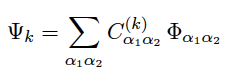 Omit ΔL=2 conf.
Basis function
(Lmax=5)
EB(18F:1+):  9.69 MeV
8.13 MeV
SOTANCP4, 13-18 May 2018, Galveston, USA
Inclusion of a tensor interaction to N-N
Tensor force for particles in two different orbits
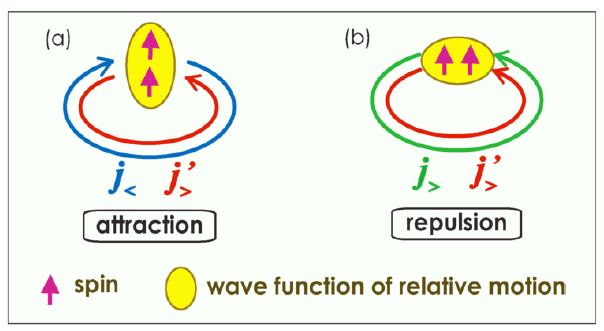 j<  - j’>
Attractive
j>  - j’>
Repulsive
T. Otsuka, T. Suzuki, R. Fujimoto, H. Grawe and Y. Akaishi, Phys. Rev. Lett. 95, 232502 (2005).
Cross-shell conf.
becomes more important
SOTANCP4, 13-18 May 2018, Galveston, USA
Making a nuclear dependence for 1+
DL=2 coupling with the tensor force
Cross-shell conf.
0f5/2: j<  (L+2)
ΔL=2
0d3/2: j<  (L+2)
1p1/2: j<‘  (L)
1p3/2: j>‘  (L)
ΔL=2
0f5/2: j>    (L+2)
1s1/2: j’    (L)
1p1/2: j<‘  (L)
ΔL=2
0f7/2: j>  (L+2)
1p3/2: j>’  (L)
0d5/2: j> (L+2)
18F (16O+p+n)
42Sc (40Ca+p+n)
58Cu (56Ni+p+n)
Large SPE
SPE
Small SPE
NN-corr. (ΔL=0, 2)
NN-corr. (ΔL=0, 2)
NN-corr. (ΔL=2)
Attractive
Less-attractive
Attractive
SOTANCP4, 13-18 May 2018, Galveston, USA
Effective N-N interaction
“Wigner”
“Majonara”
“Bartlett”
“Heisenberg”
Direct
Particle ex.
Isospin ex.
Spin ex.
Tensor force with the spin-isospin dependence
“Volkov No.2 potential”
A. B. Volkov, Nucl. Phys. 74, 33 (1965).
SOTANCP4, 13-18 May 2018, Galveston, USA
Tensor force
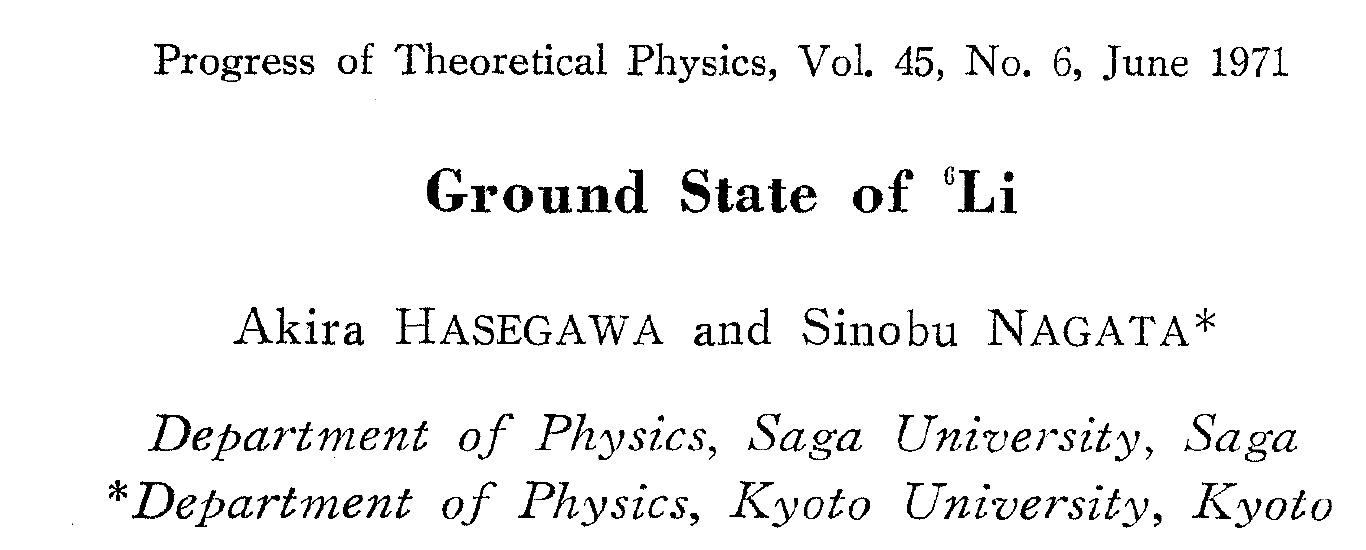 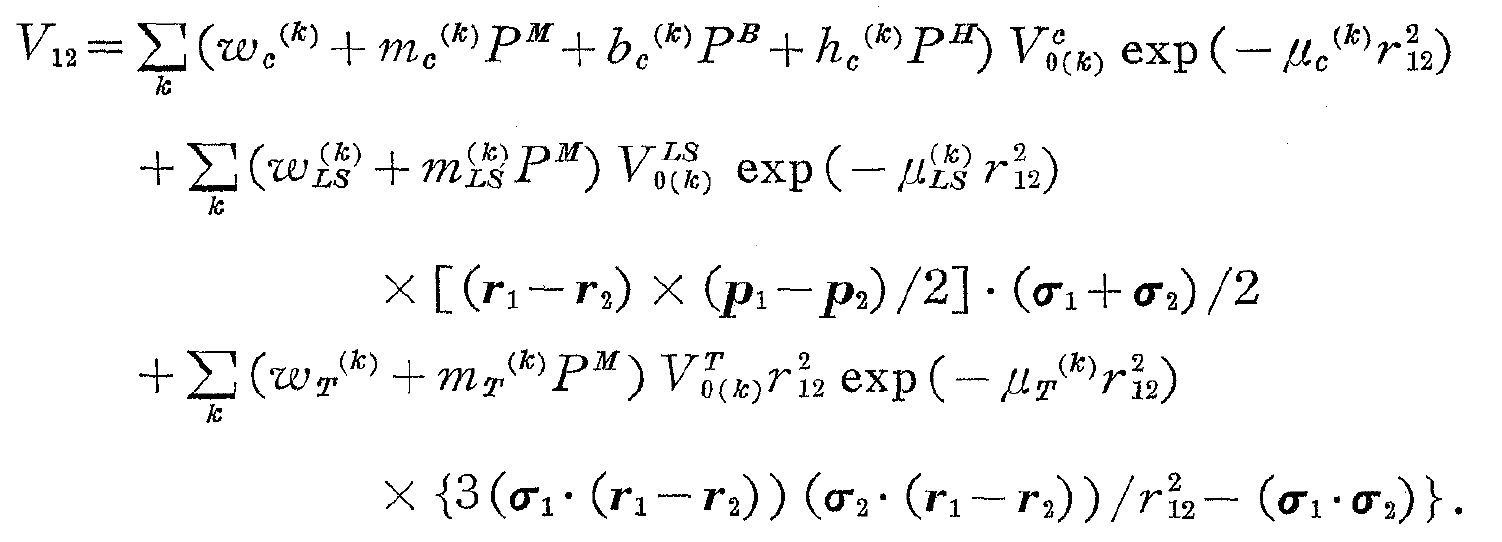 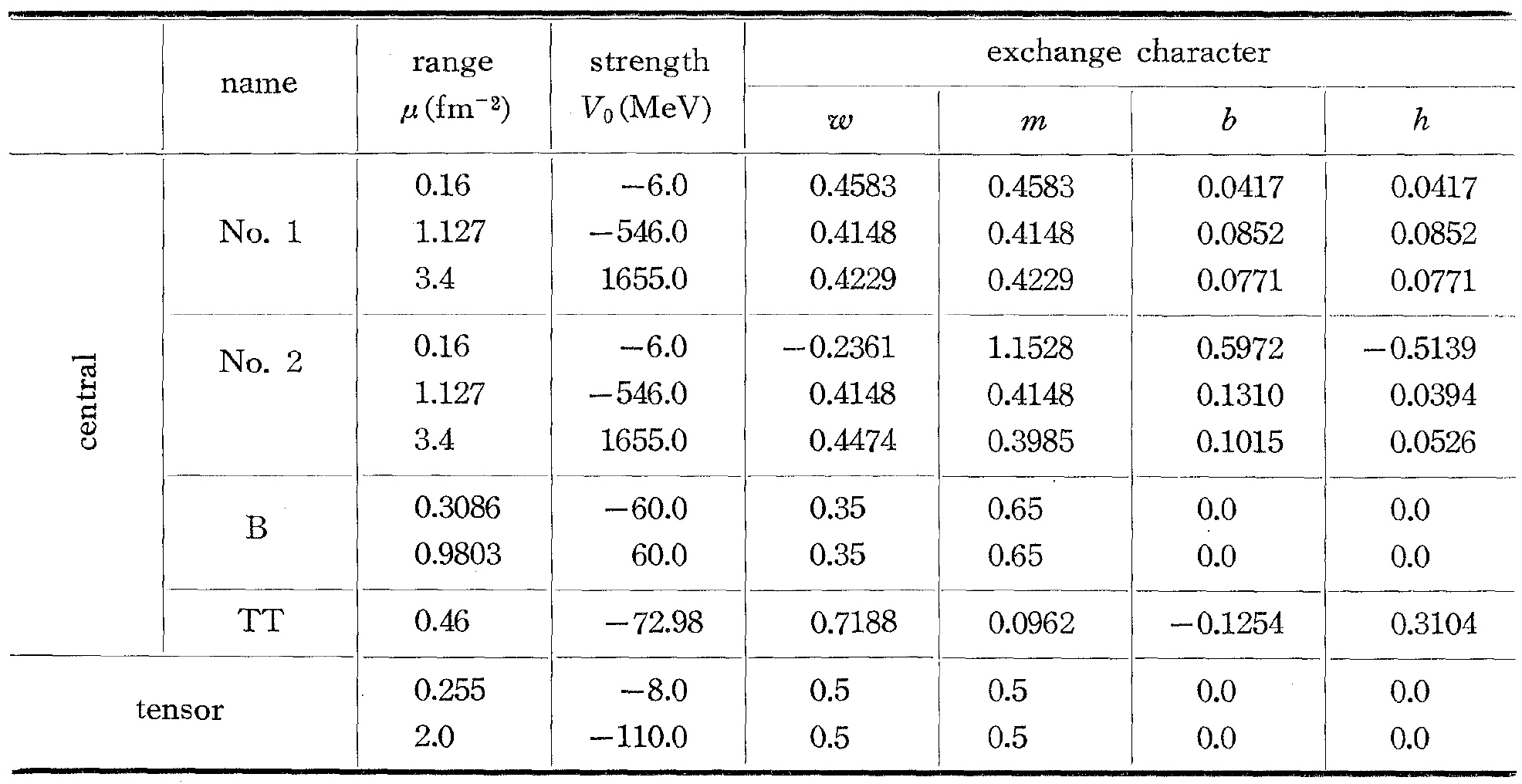 SOTANCP4, 13-18 May 2018, Galveston, USA
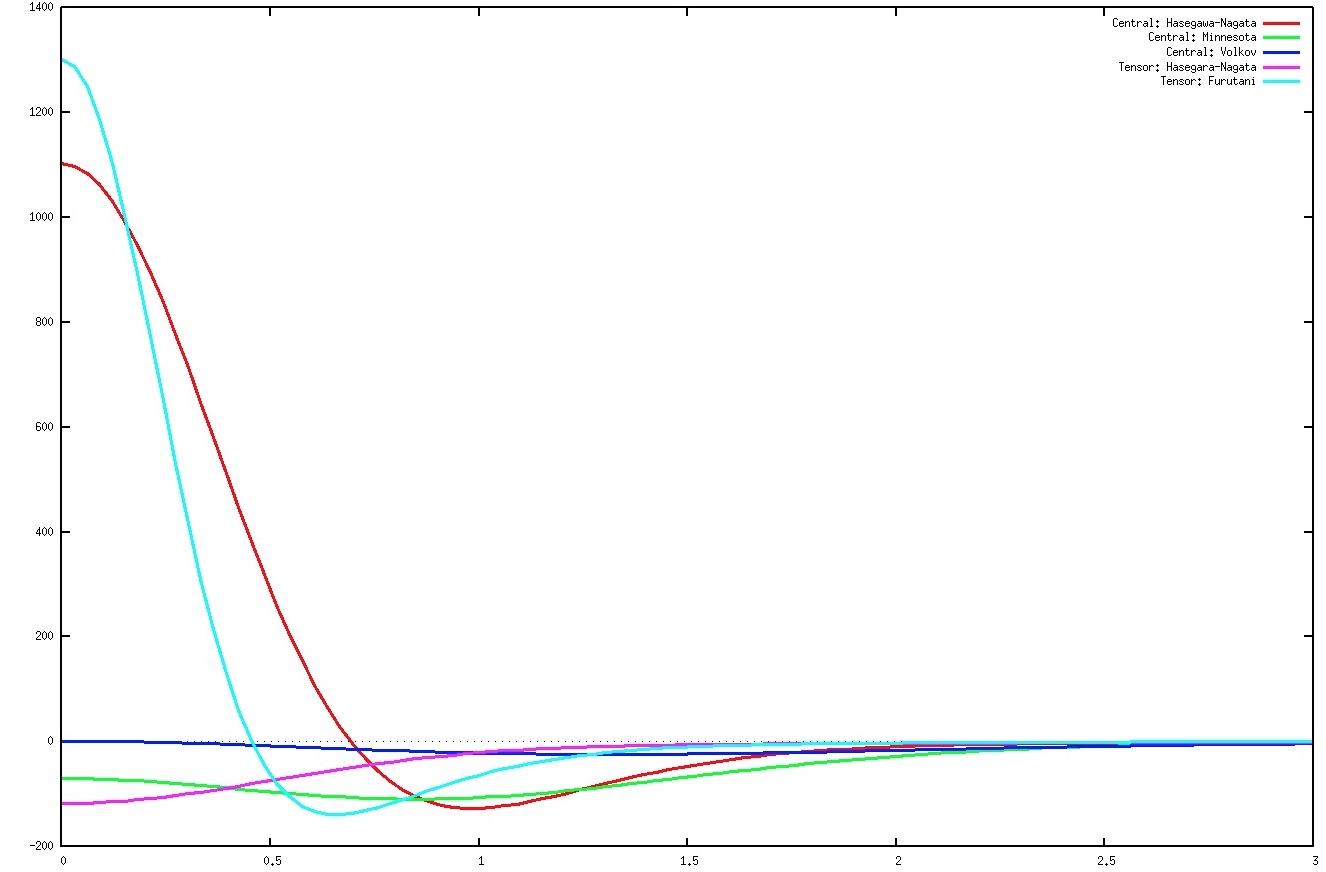 Hasegawa-Nagata (Central)
Furutani (Tensor)
Minnesota (Central)
Hasegawa-Nagata (Tensor)
Volkov No.2 (Central)
SOTANCP4, 13-18 May 2018, Galveston, USA
NN-Potential
0+, 1+:
1+
-7.79MeV
0+
0+
-8.79MeV
-8.79MeV
18F
1+
-9.78MeV
SOTANCP4, 13-18 May 2018, Galveston, USA
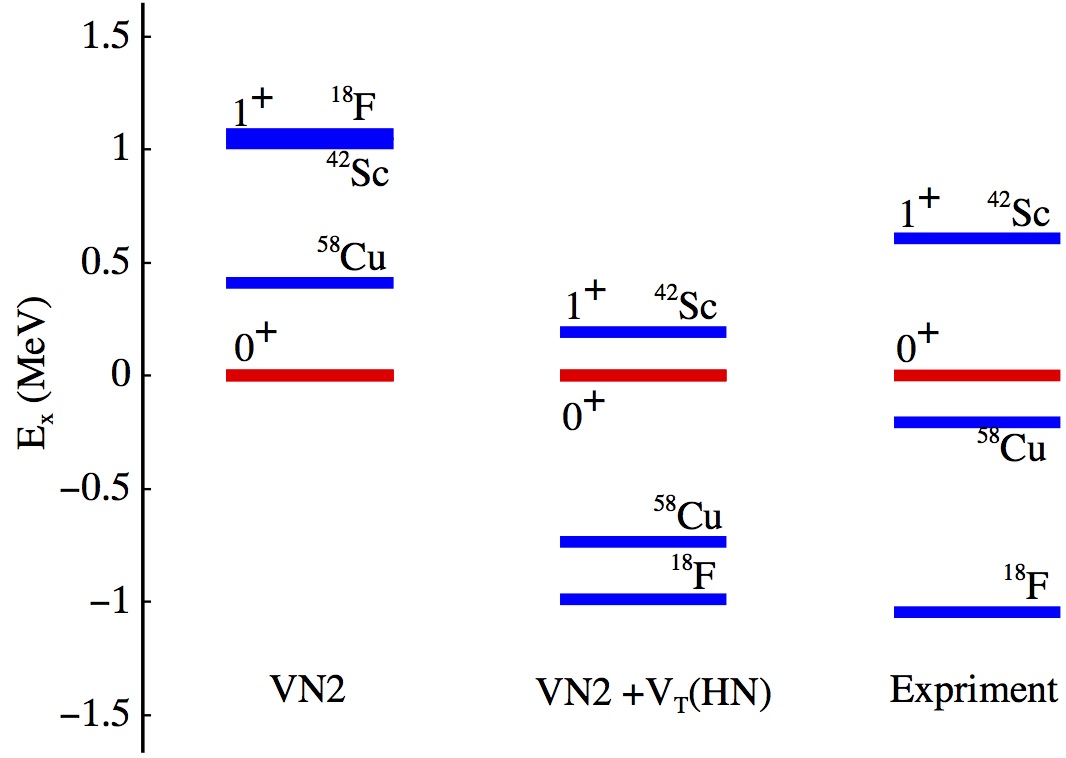 SOTANCP4, 13-18 May 2018, Galveston, USA
Deuteron-like correlation with Volkov No.2
Volkov No.2
Volkov No.2
without tensor force
with tensor force
1+
18F
42Sc
58Cu
“Pairing-type”
“Pairing-type”
0+
42Sc
1+
0+
58Cu
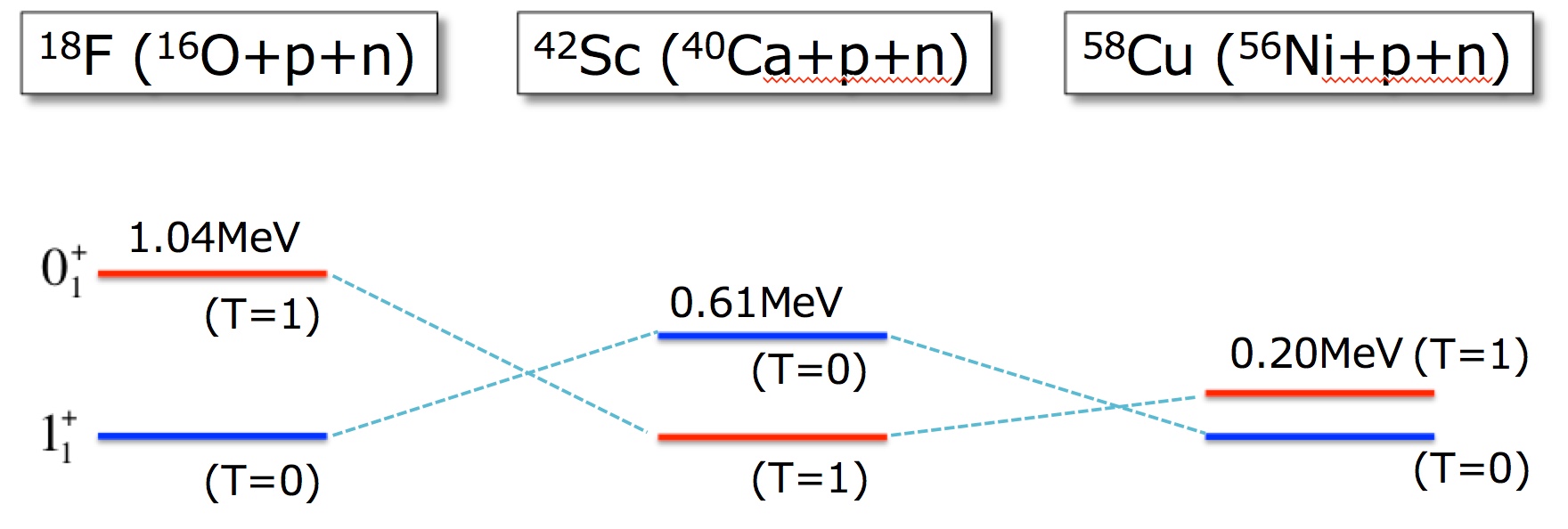 1+
“Deuteron-type”
18F
1+
SOTANCP4, 13-18 May 2018, Galveston, USA
Matrix element of NN-int.
(MeV)
Volkov No.2 + Tensor
Minnesota
18F
42Sc
58Cu
18F
42Sc
58Cu
1+
-7.94
-3.51
-4.10
1+
-9.50
-3.92
-5.83
0+
-4.77
-2.24
-2.98
0+
-5.00
-3.34
-3.42
(0+ - 1+)
3.17
1.17
1.12
(0+ - 1+)
4.50
0.58
2.41
Central
-5.60
-2.71
-3.63
Tensor
-3.90
-1.21
-2.20
SOTANCP4, 13-18 May 2018, Galveston, USA
Summary
Spatial correlation
Coupling of j>-j< in the same orbit enhances the spatial correlation.
The central force plays an essential role to make the coupling of
j>-j< in the same orbit.
Continua equally contribute to the spatial correlation.
Role of the tensor force
The level inversion for 1+ and 0+ in 42Sc can be explained
by taking the tensor force into the interaction.
The coupling j>-j’< in the different orbits plays the key role.
SOTANCP4, 13-18 May 2018, Galveston, USA